Үѳһээ Бүлүүтээҕи №1 дээх И.Бараахап аатынан орто оскуола 
II улуустааҕы кэтэхтэн күрэх
Кылаас чааһа.
Тиэмэ: Үчүгэй майгыҥ-көтөр кынатыҥ.
Үѳһээ Бүлүүтээҕи №1 дээх И.Бараахап  аатынан орто оскуола
 алын сүһүөх кылаастарын  учууталларын МХ «Толкуй».
2021
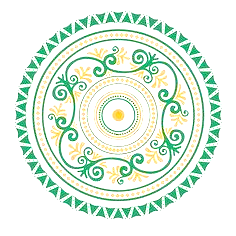 Үчүгэй майгыҥ-көтөр кынатыҥ
«Уу» диэбитэ хаар- «хаар» диэбитэ уу.

Биир мэник сүтэрбитин сүүс кѳрсүѳ булбат.

Тимир илии, кытаҕас ытыс.

Аһаан баран атаһын ахтыбыт диэбиккэ дылы.

Сүрэ5э суох үлэ чэпчэкитин, ас минньигэһин талар.
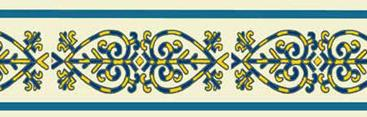 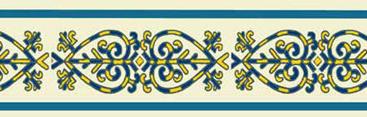 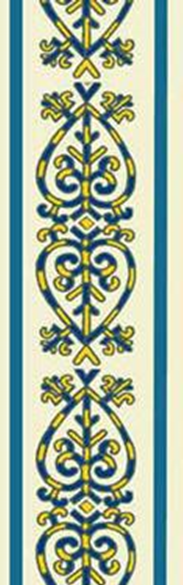 Бѳлѳҕүнэн үлэ
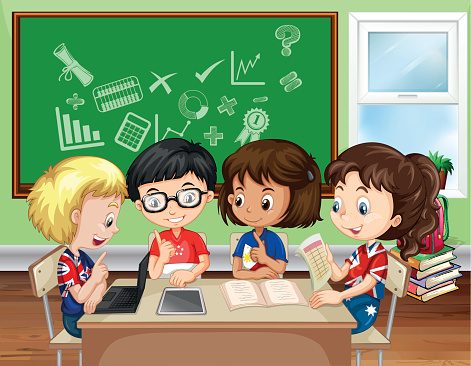 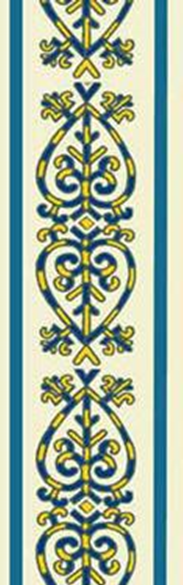 Иитии буойуулара. Аньыылар.
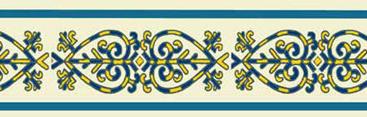 1.Сүрэҕэлдьиир куһаҕан: сүрэҕэ суох буолуоҥ. 

2. Тѳрѳппүт тылын истибэт -аньыы: Айыыһытыҥ кэлэйиэ.

3. Ийэни, аҕаны ыыстыыр –аньыы: мѳкү киһи буолуоҥ.

4. Ойуурга сылдьан айдаарар-аньыы: Баай байанай соһуйуо.

5. Быдьар тылы саҥарар аньыы- уоһуҥ хараарыа.
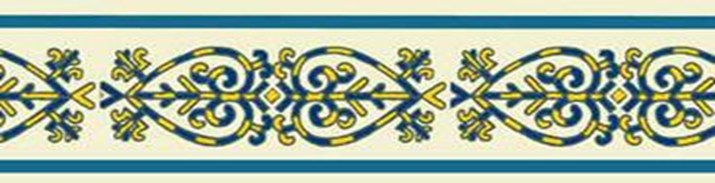 6. Үлэни сирэр куһаҕан-мѳлтѳх киһи идэтэ.

7. Улахан киһиэхэ утары саҥарар аньыы-сыыһаҥ элбиэ.

8. Остуолу охсор, кырбыыр – аньыы: остуол киһи сирэйин курдук.

9. Атын киһи сиэбин хаһар-куһаҕан: уоруйах идэтэ.

10. Баттаҕы, тыҥыраҕы мээнэ быраҕар – аньыы: чѳкѳ хомуй.
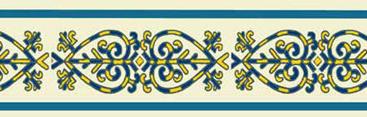 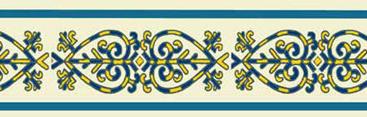 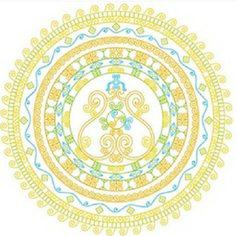 Түмүк.
-Туох саҥаны биллибит дии санаатыгыт?
-Бүгүҥҥү кылаас чааһын кэннэ туох санаа үѳскээтэ?
-Кылаас чааһыгар ордук тугу сѳбүлээтигит?
-Бүгүҥҥү үлэҕитин сыаналааҥ.